GENERAL VEGETABLE PRODUCTION
Lecture 2:
Brief presentation of vegetables
Solanaceae
Tomato (Solanum lycopersicum L.) 

Pepper (Capsicum annuum L.) 

Eggplant (Solanum melongena L.) 

Potato (Solanum tuberosum L.)
Tomato
Field tomato crop
Pepper
Field pepper crop
Eggplant
Field eggplant crop
Potato
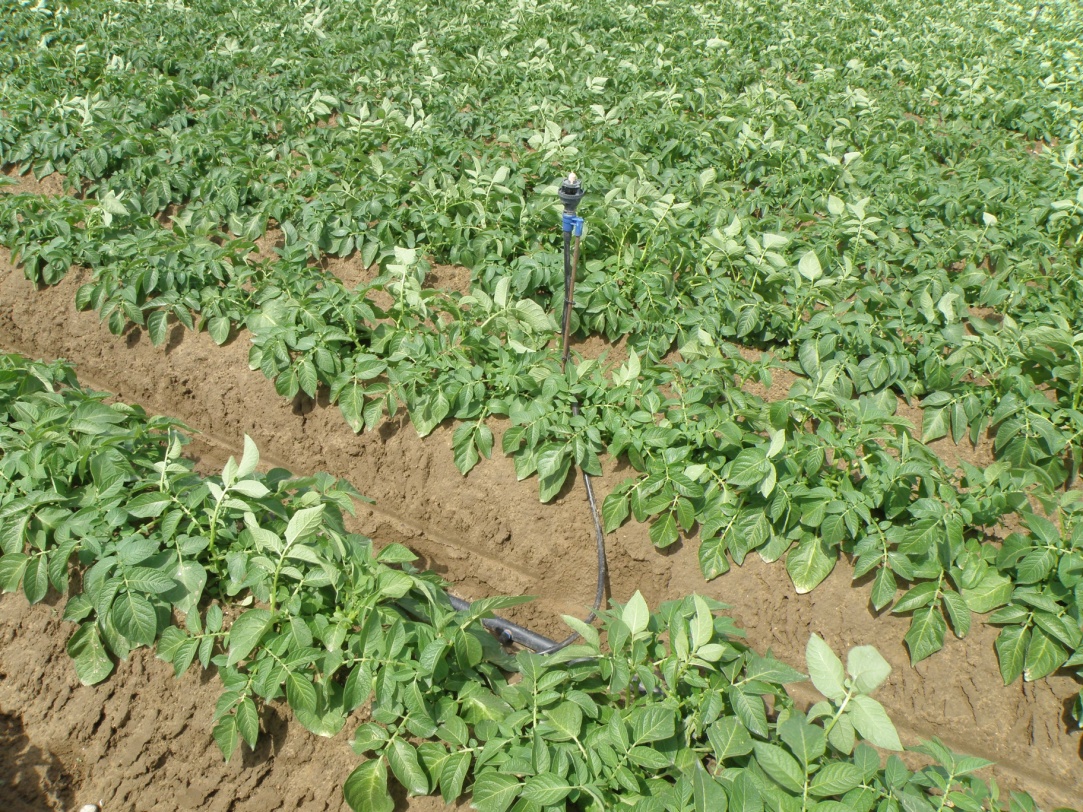 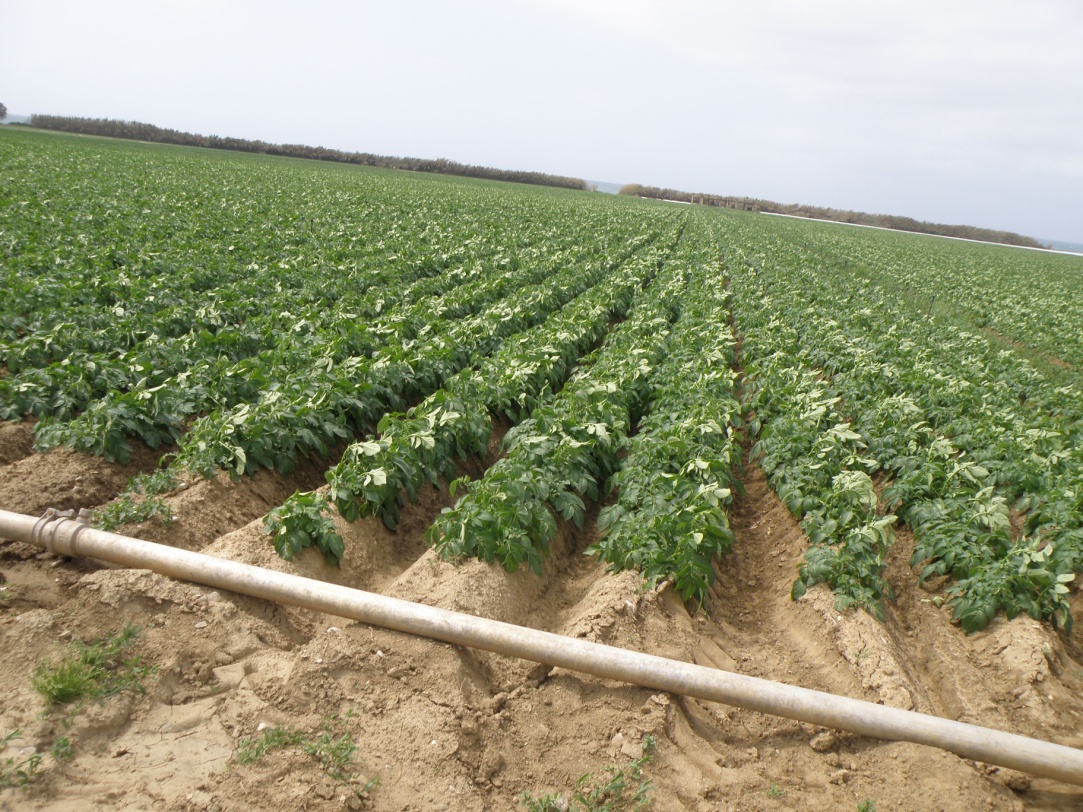 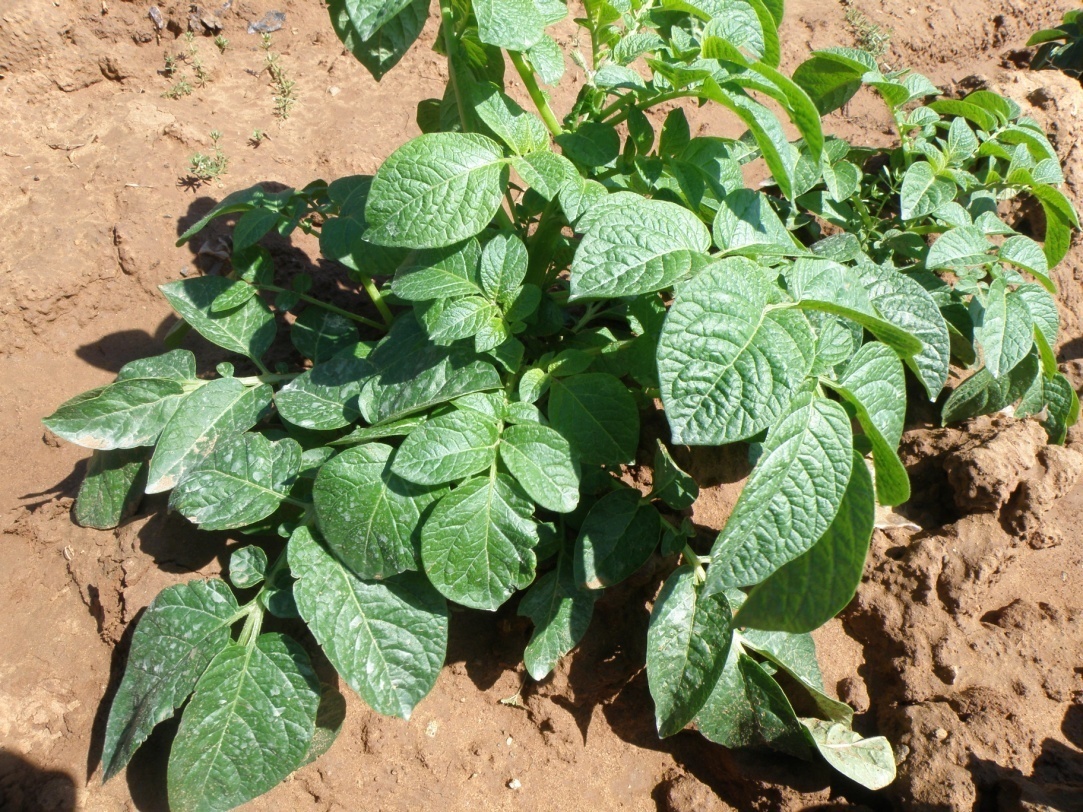 Cucurbitaceae
Cucumber (Cucumis sativus L.). 

Melon (Cucumis melo L.). 

Watermelon (Citrullus lanatus).  

Zucchini squash(Cucurbita pepo L.).
Cucumber
Melon
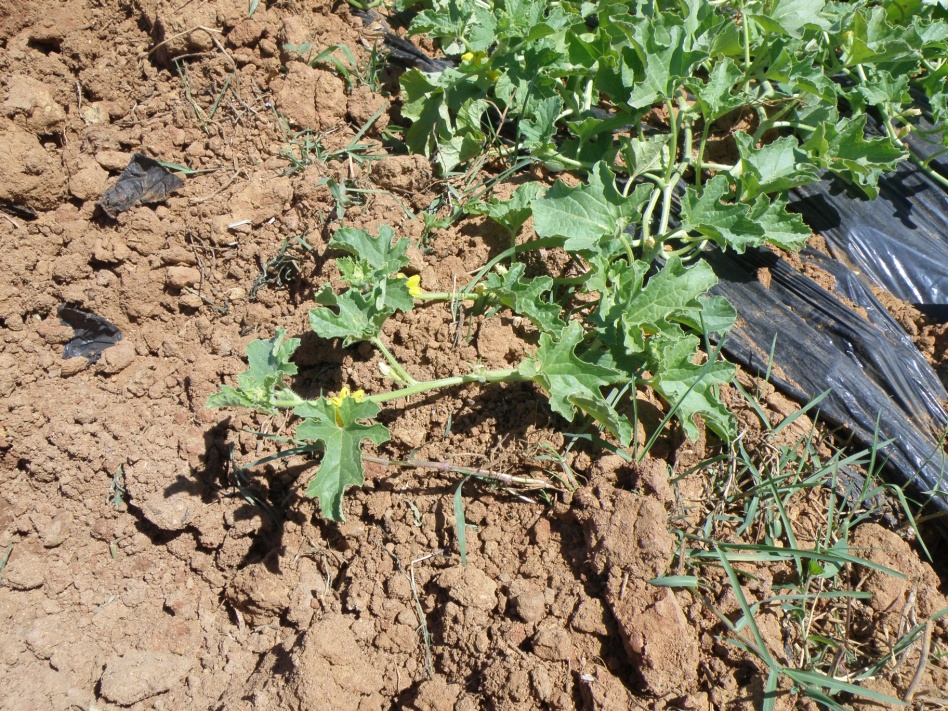 Watermelon
Zucchini Squash
Fabaceae
French bean (Phaseolus vulgaris L.). 

Cowpea (Vigna  unguiculata)

Pea (Pisum sativum)
French bean
Cowpea
Pea
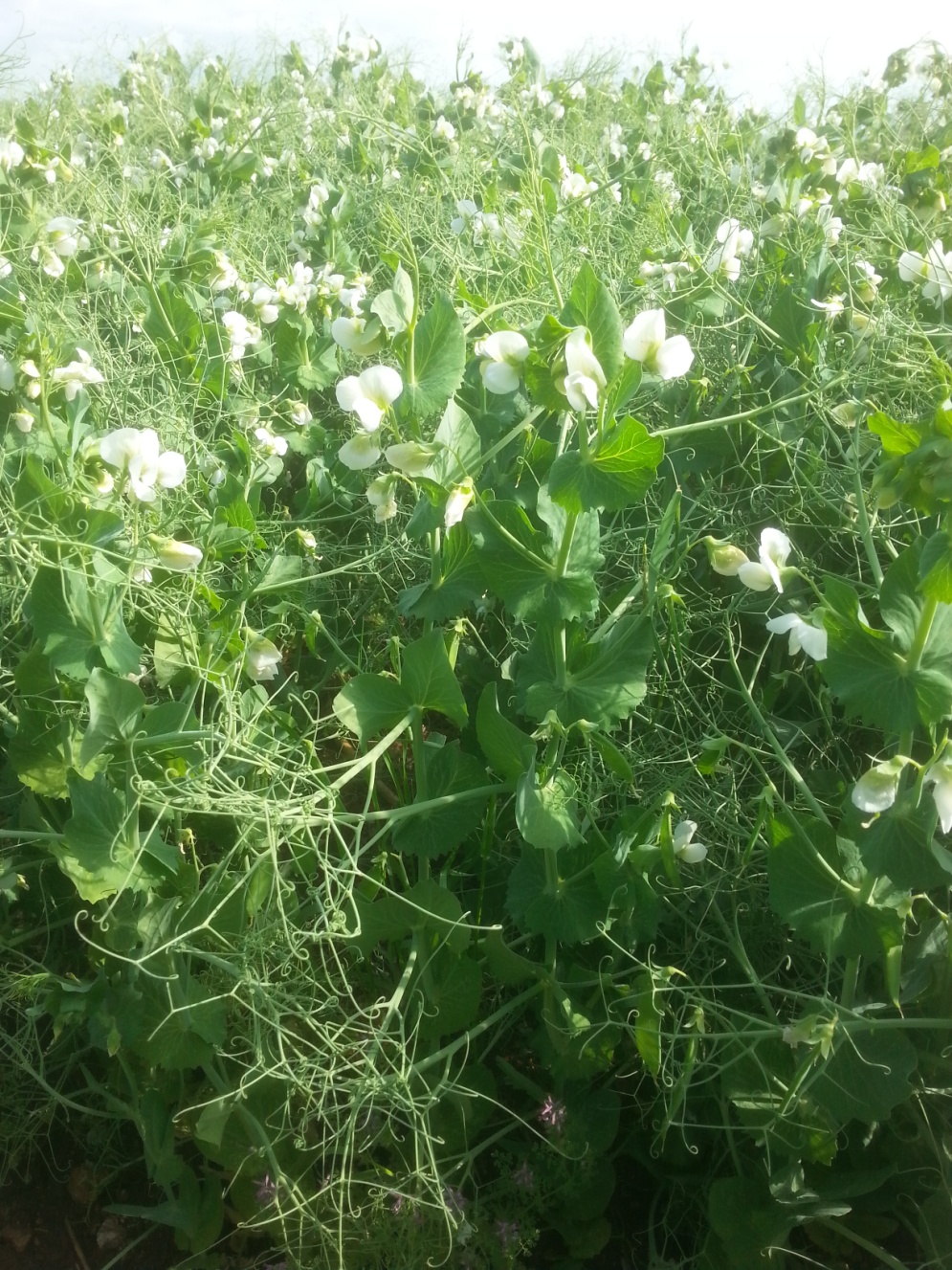 Compositae
Lettuce (Lactuca sativa L.). 

Endivia (Cichorium endivia L.). 

Chicory (Cichorium intybus L.). 

Artichoke (Cynara scolymus L.).
Lettuce
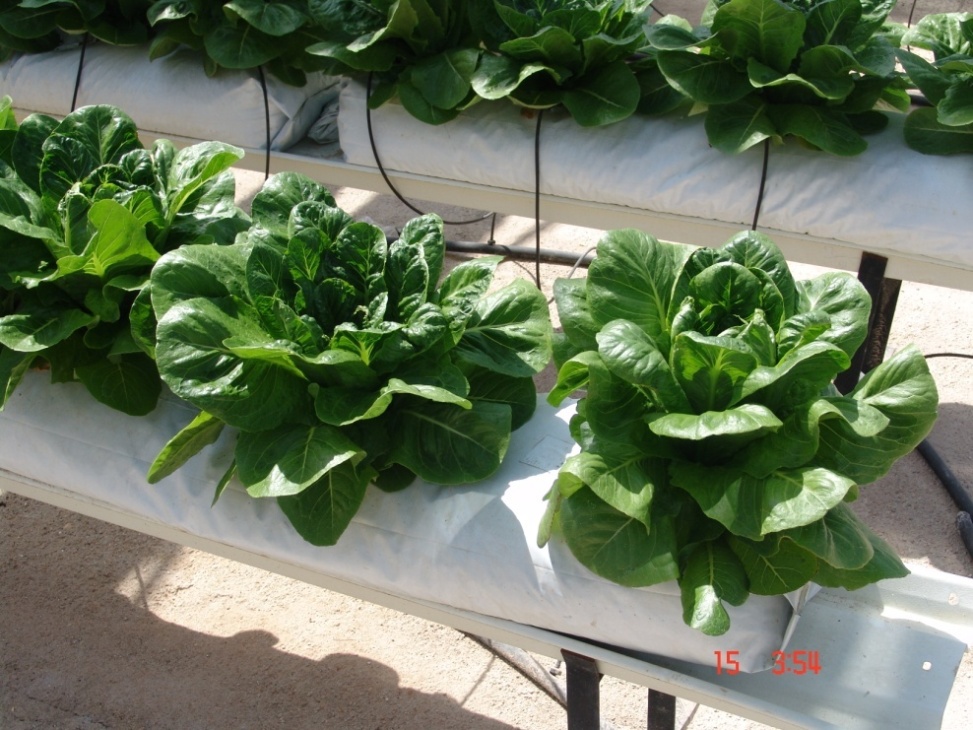 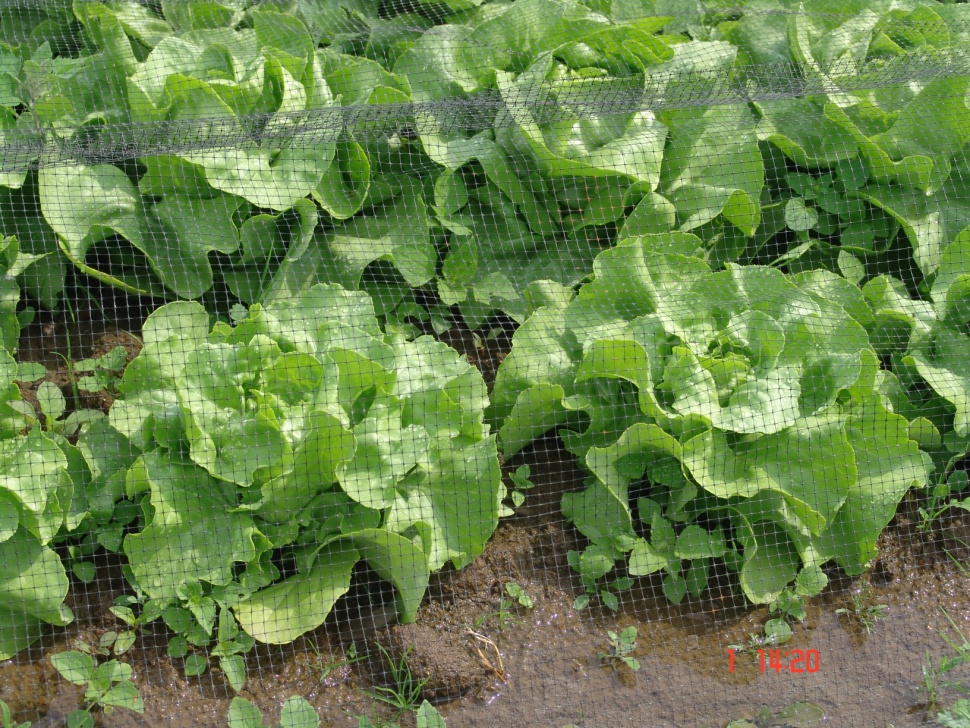 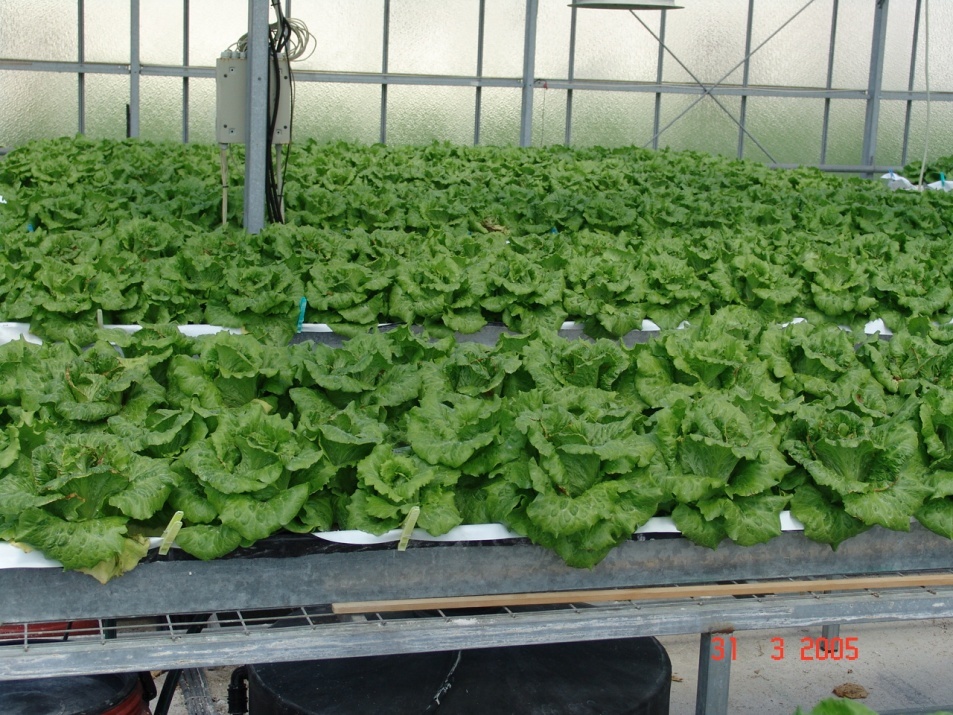 Greenhouse lettuce crop
Endivie
Chicory
Artichoke
Brassicaceae
Cabbage(Brassica oleracea, var. capitata) 

Kohlrabi (Brassica oleracea, var. gongylodes L.)  

Cauliflower (Brassica oleracea, var. botrytis) 

Broccoli (Brassica oleracea, var. italica)

Brussels sprouts (B. oleracea, var. gemmifera)

Chinese cabbage (Brassica pekinensis). 

Radish (Raphanus sativus L.).

Rocket (Eruca sativa)
Cabbage
Kohlrabi
Cauliflower
Broccoli
Broussel sprouts
Chinese cabbage
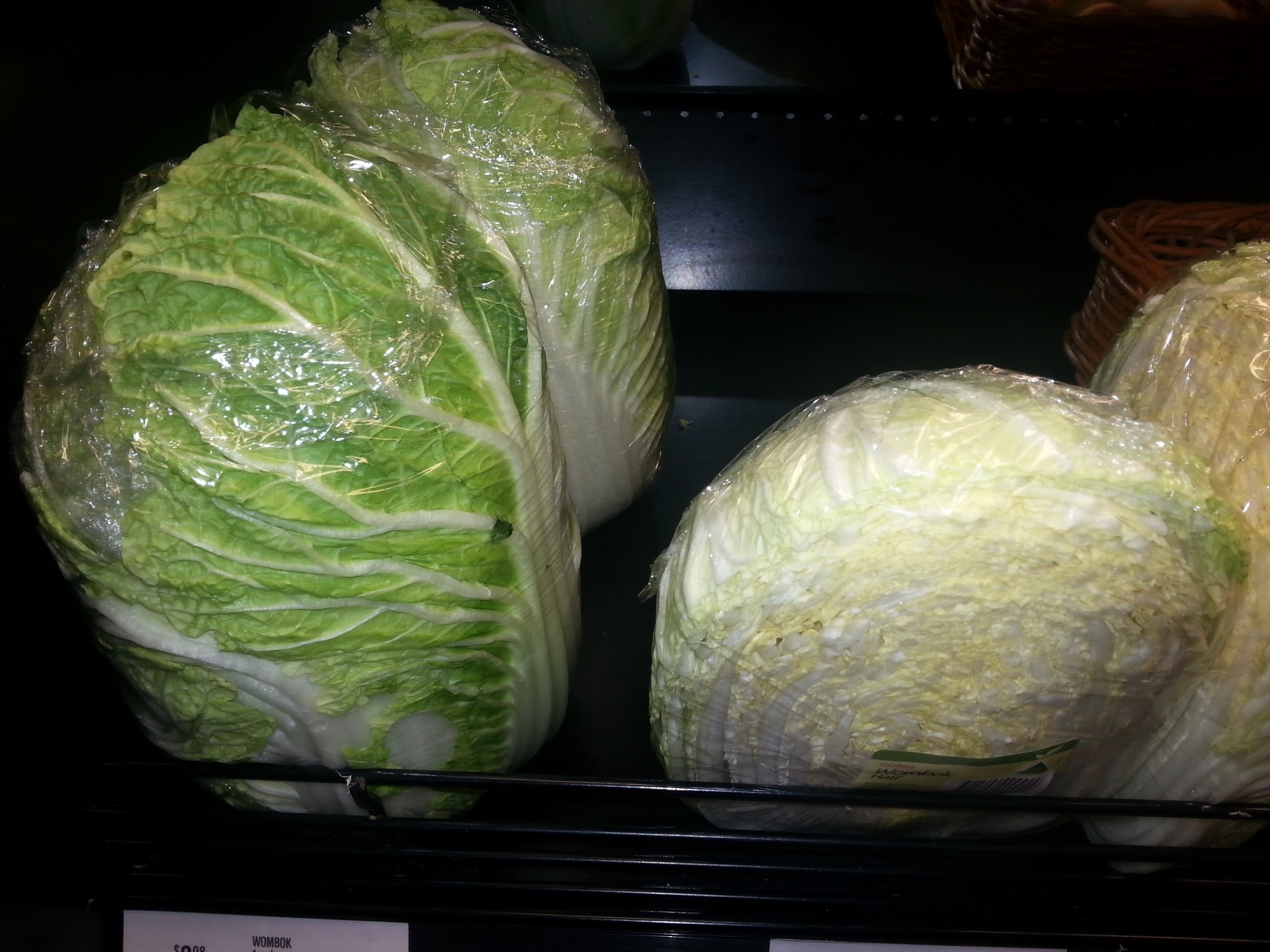 Radish
Rocket
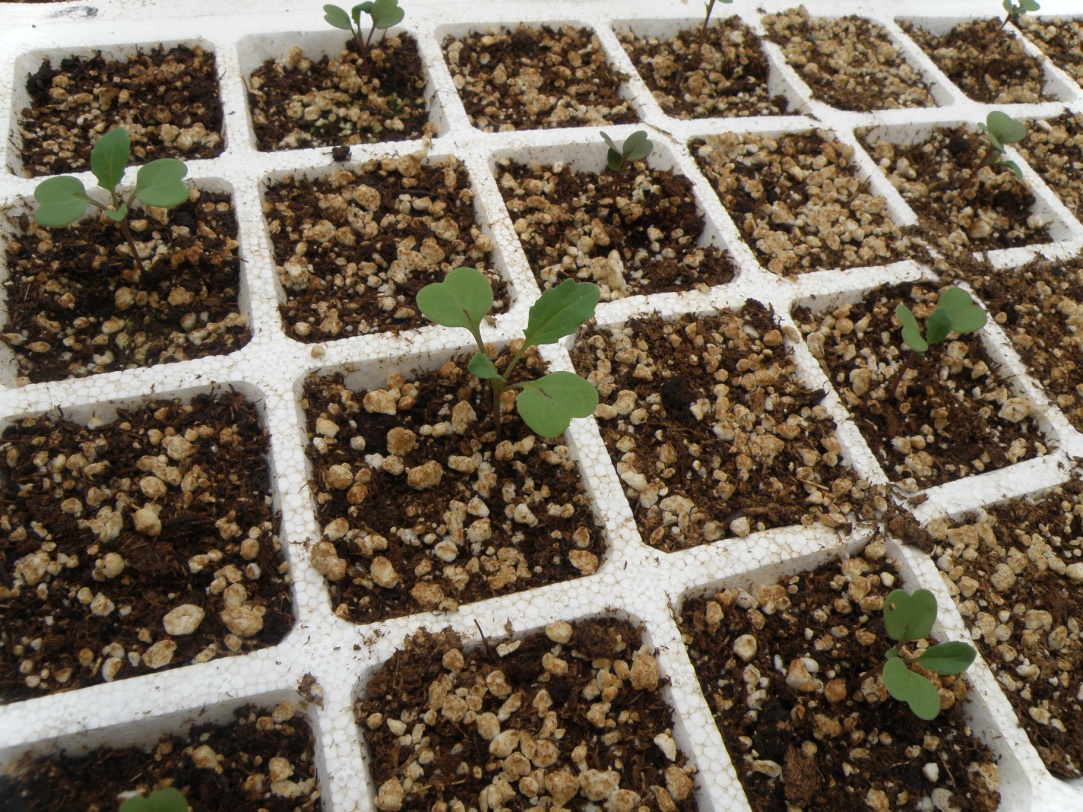 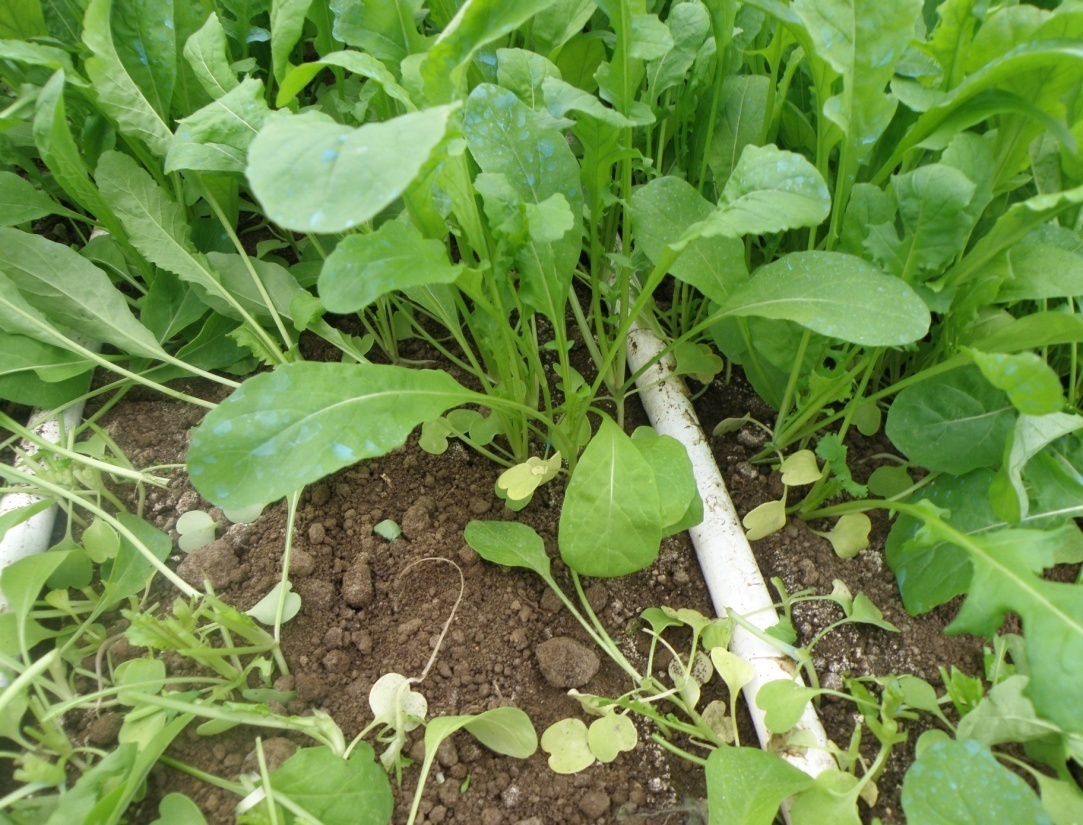 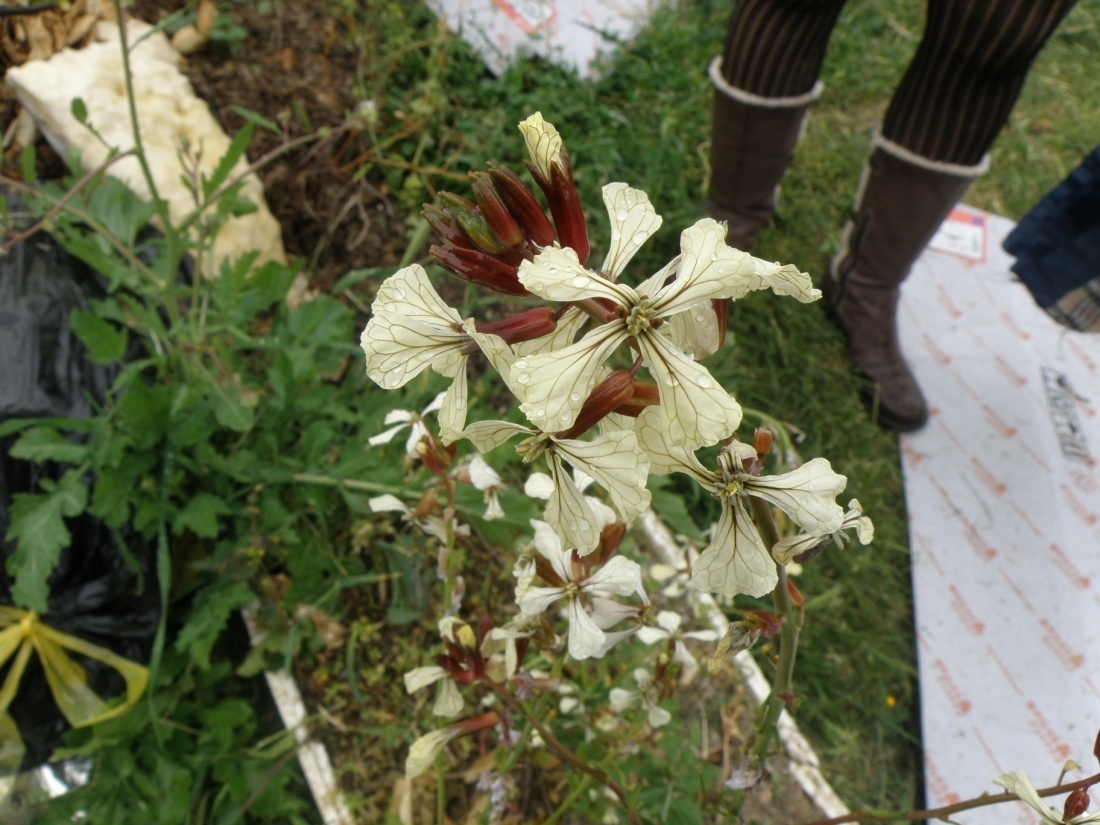 Chenopodiaceae
Spinach (Spinacia oleracea L.) 

Red beet (Beta vulgaris L. var. conditiva) 

Swiss chard (Beta vulgaris L. var. sicla)
Spinach
Red beet
Swiss chard
Apiaceae
Celery (Apium graveolens L.).  

Parsley (Petroselinum crispum Mill.).  

Carrot (Daucus carota L. ). 

Dill (Anethum graveolens L. var. hortorum). 

Fennel (Foeniculum vulgare Mill.).
Celery
Parsley
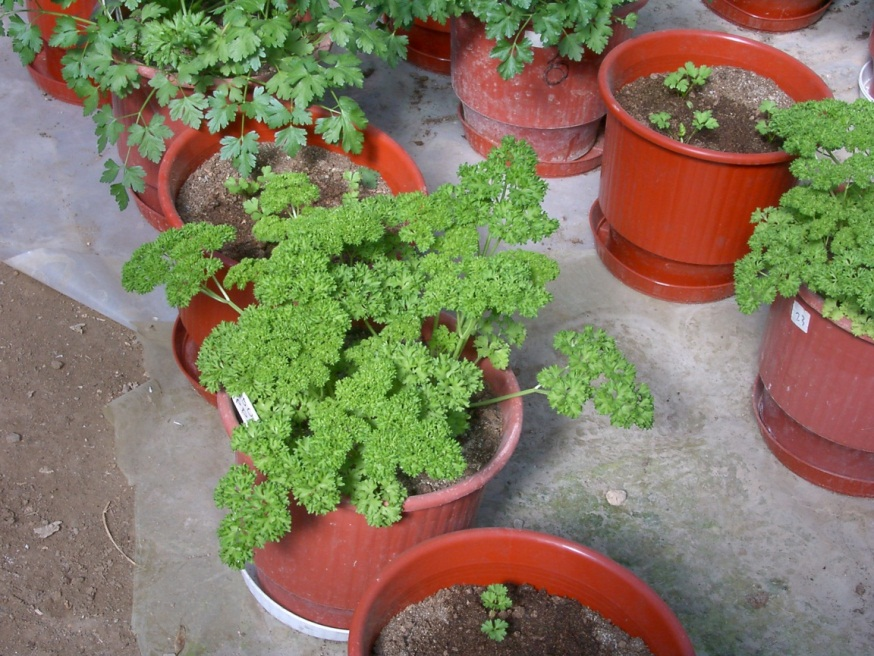 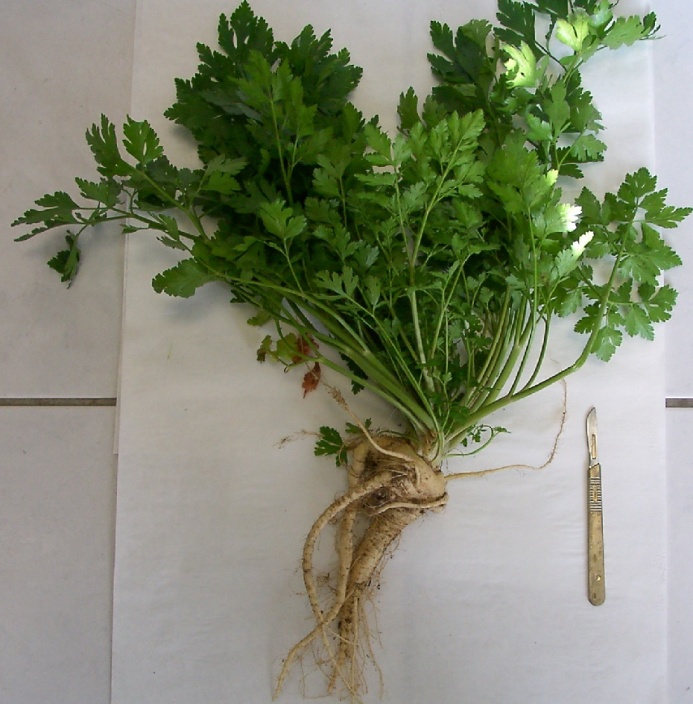 Carrot
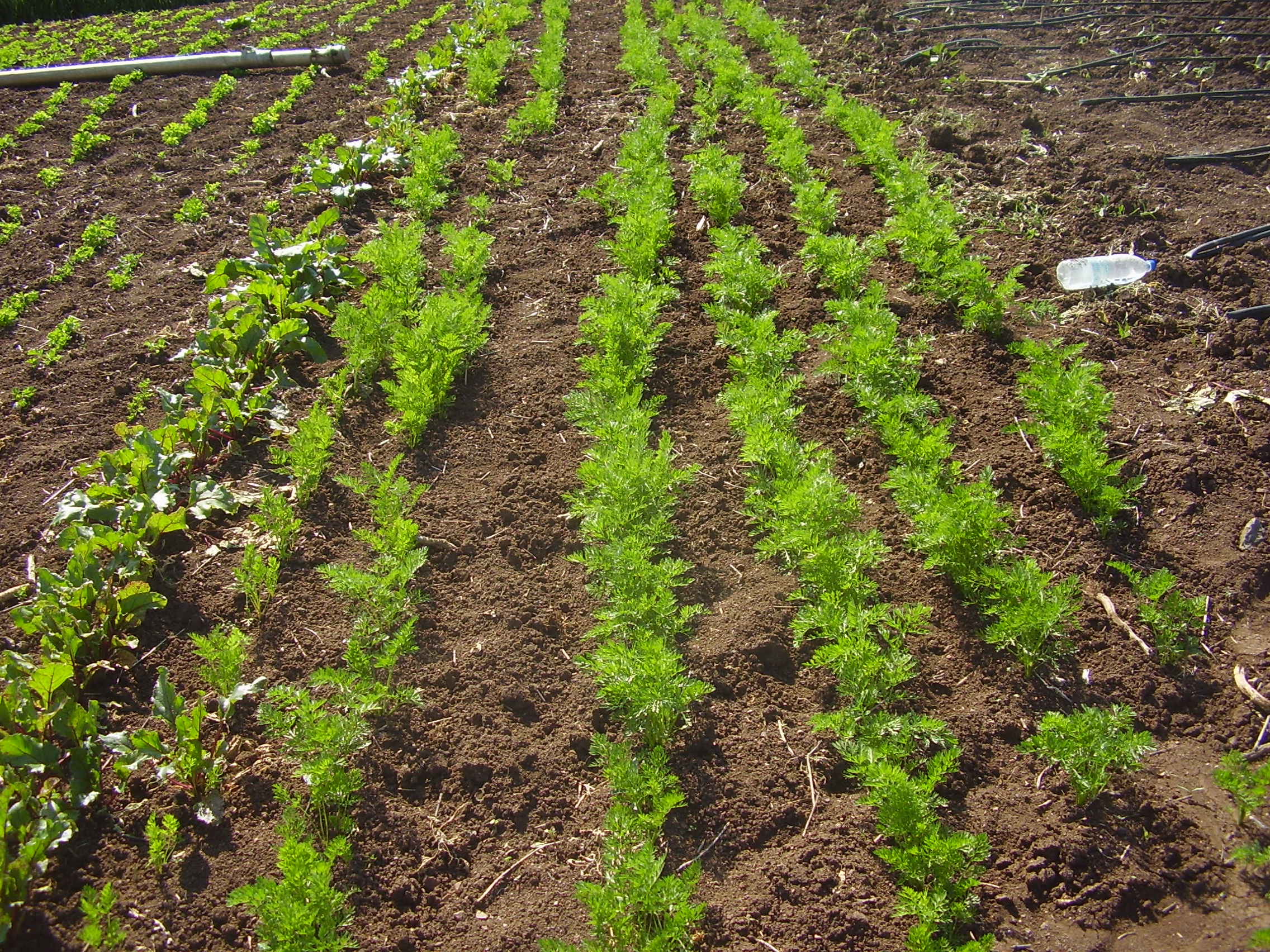 Dill
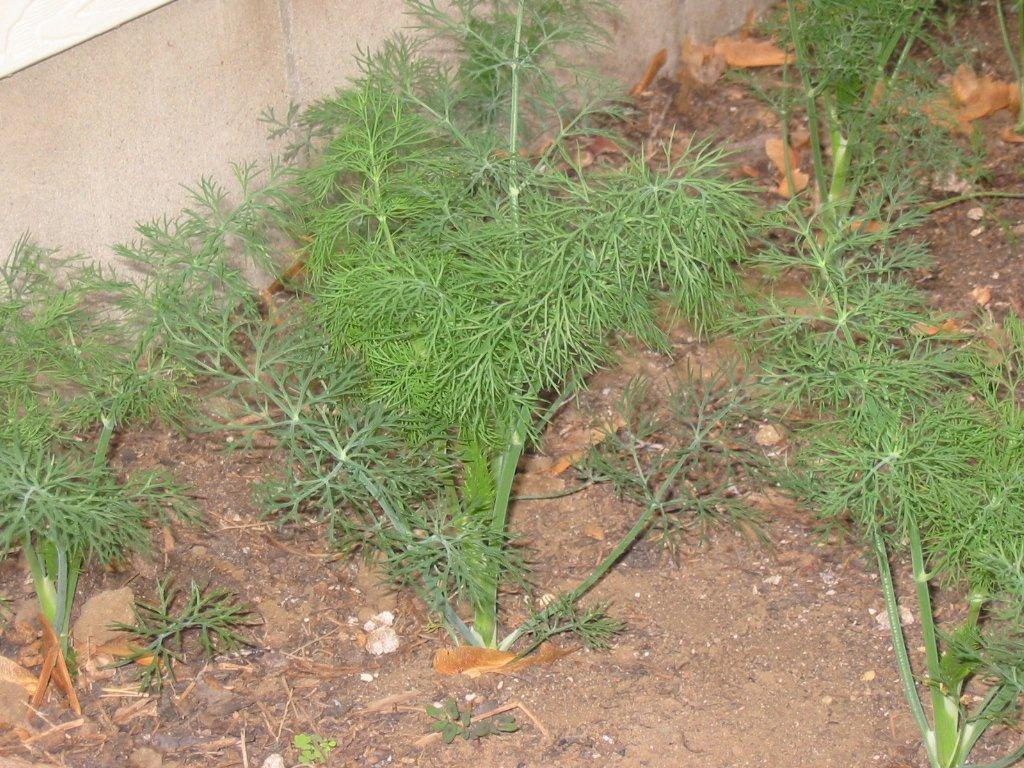 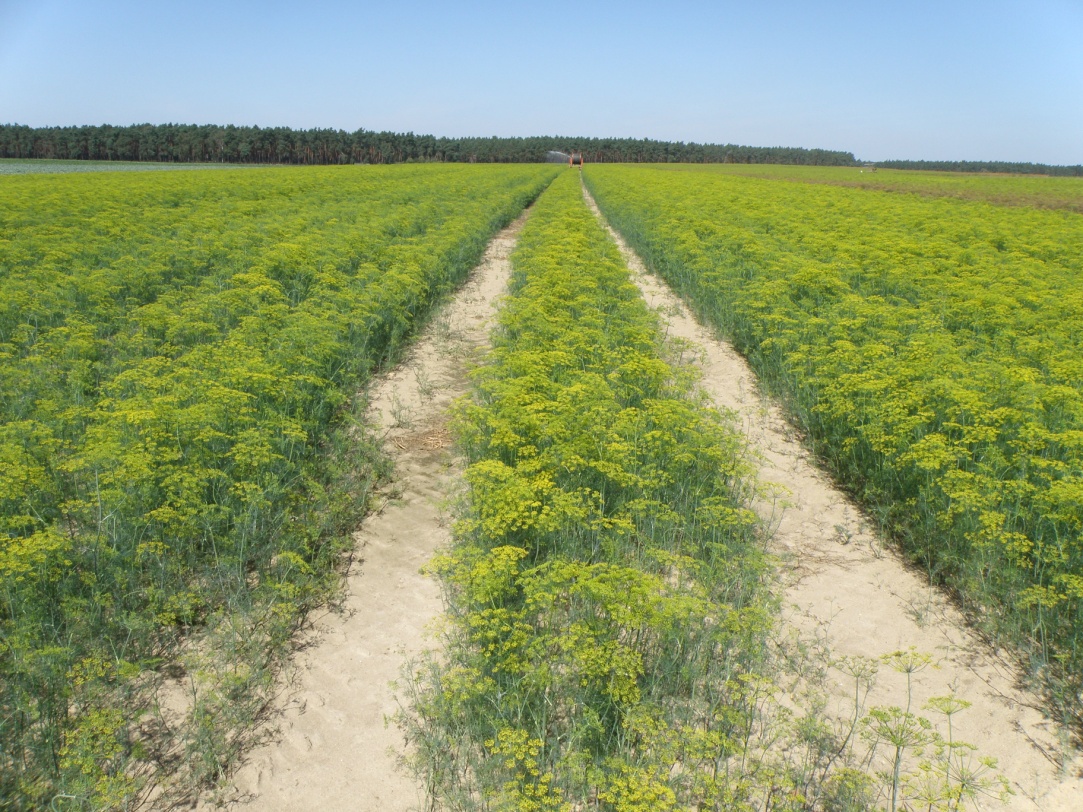 Fennel
Malvaceae
Okra 
(Abelmoschus esculentus)
Alliaceae
Leek (Allium porrum L.). 

Onion (Allium cepa L.). 

Garlic (Allium sativum L.).
Leek
Onion
Garlic
Asparagaceae
Asparagus (Asparagus officinalis L.).
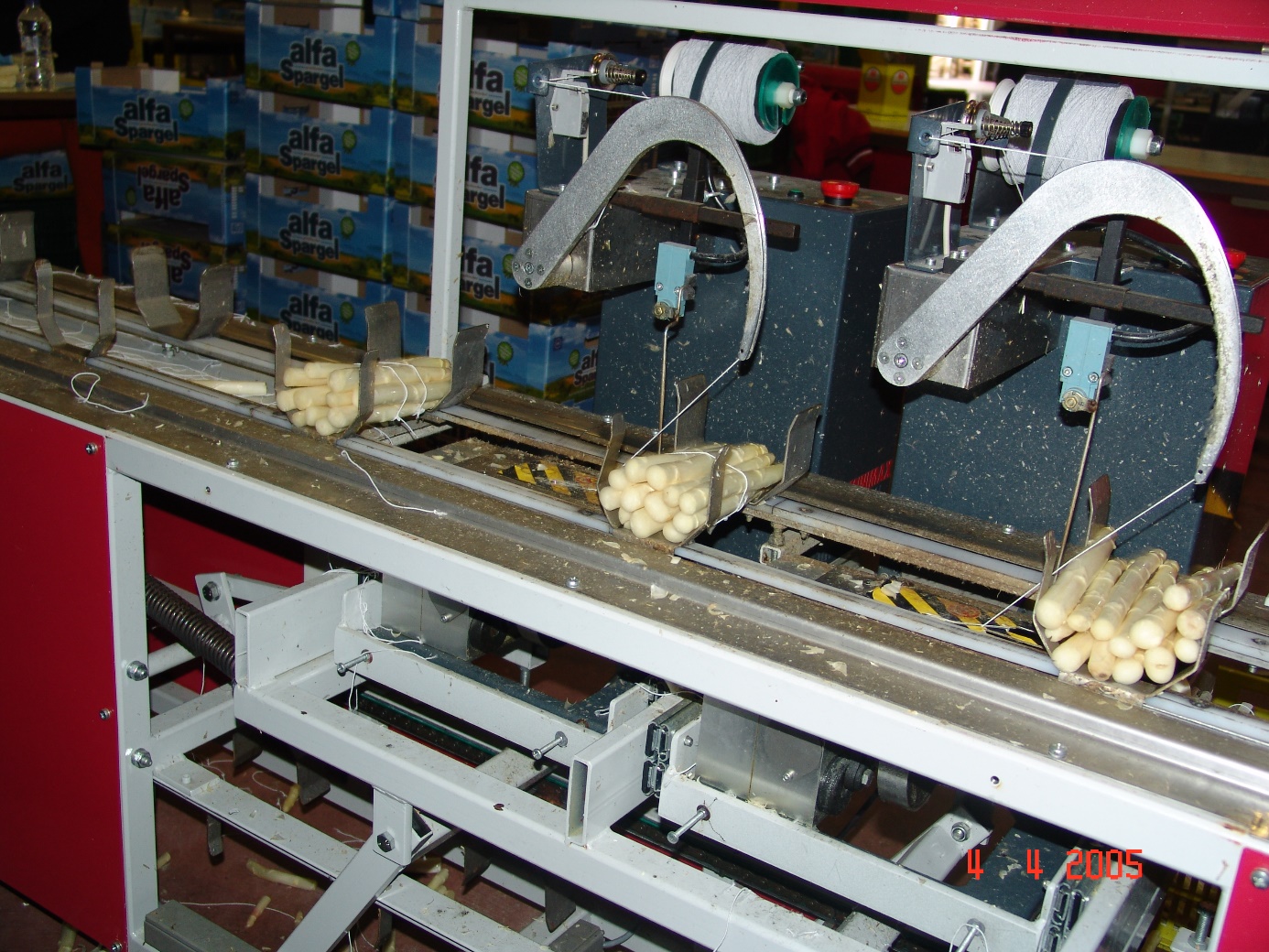 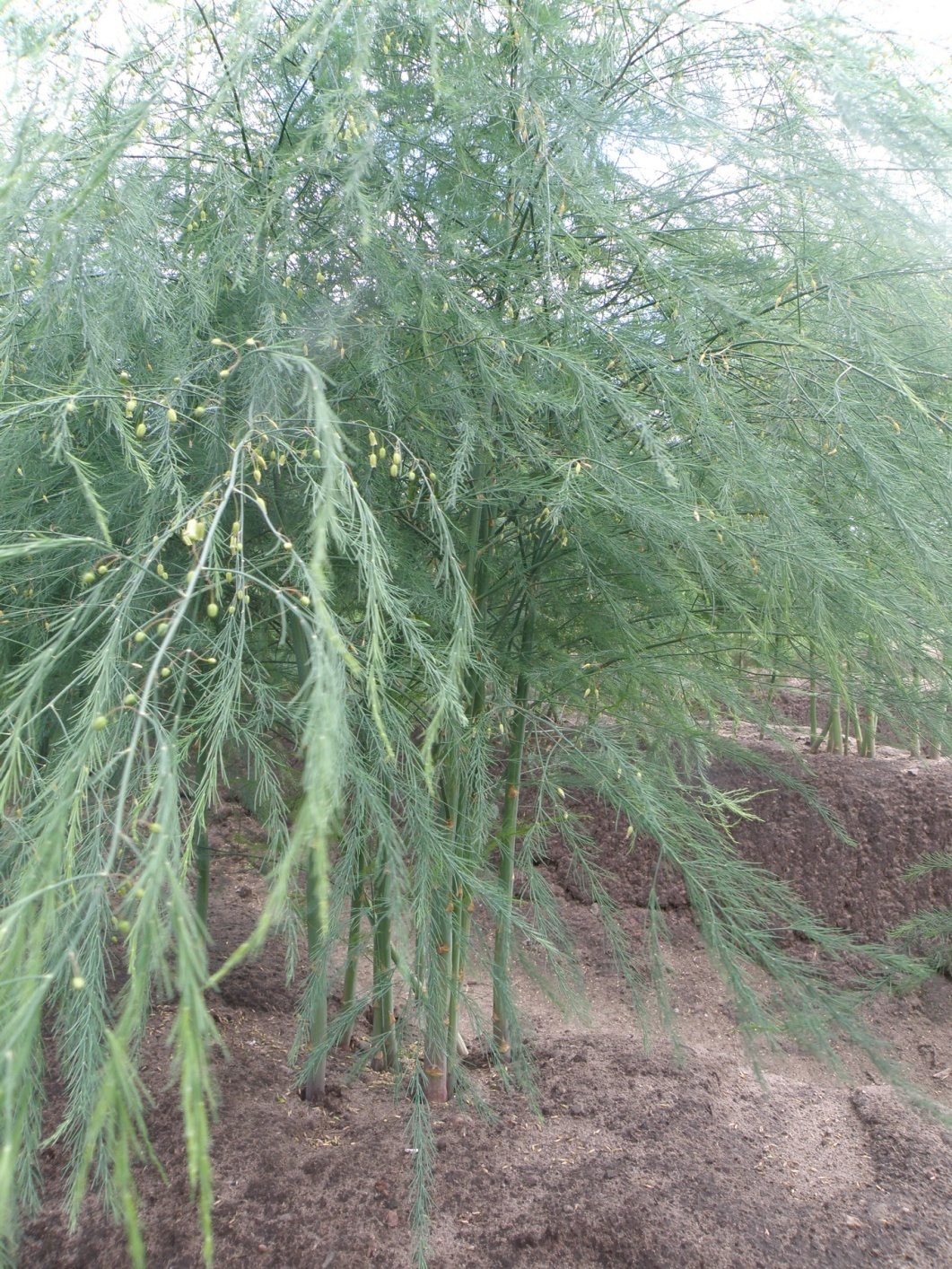 Asparagus
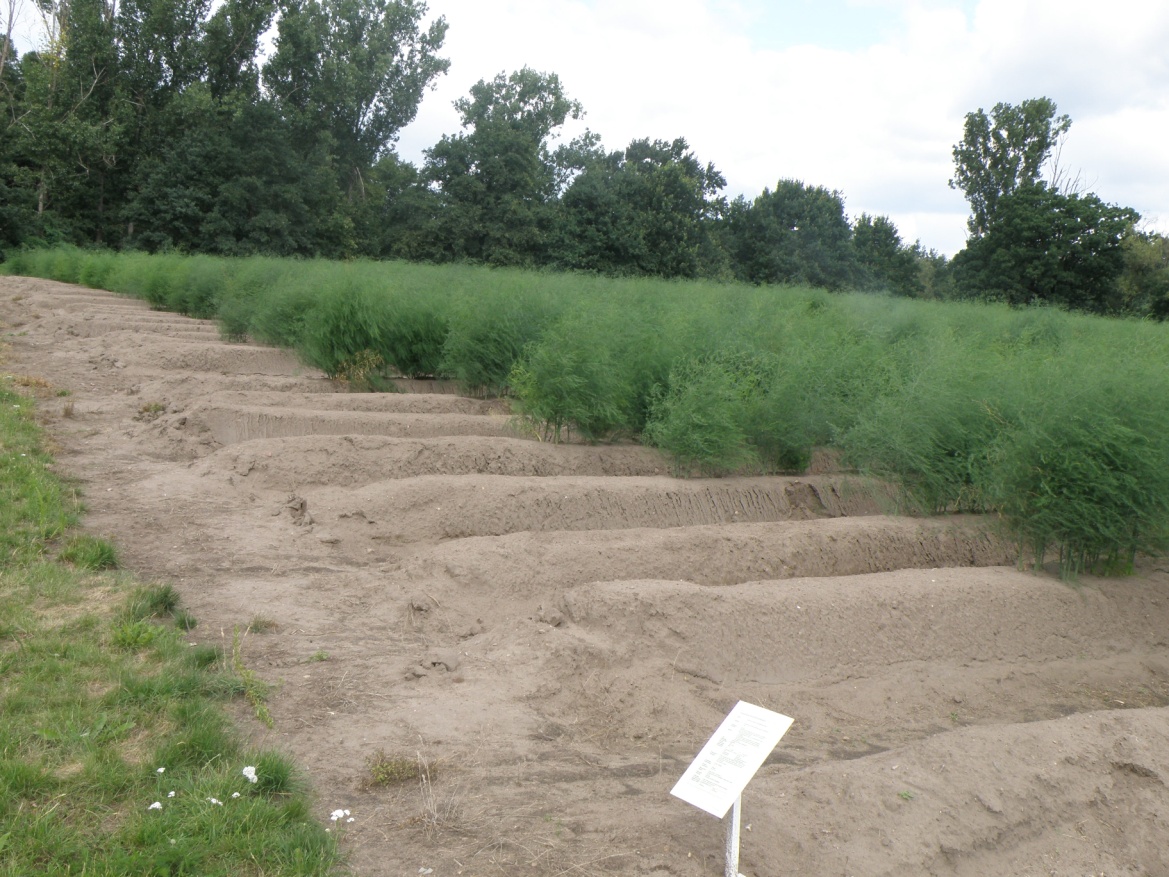